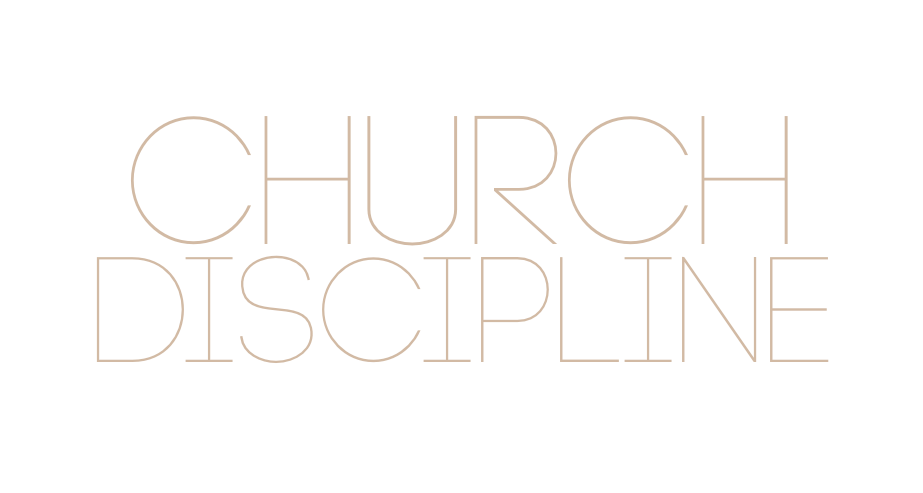 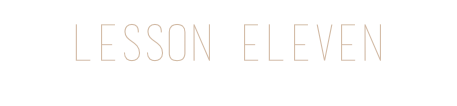 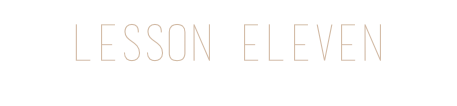 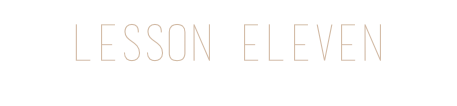 The Need of Discipline
Reference:  Hebrews 13:17
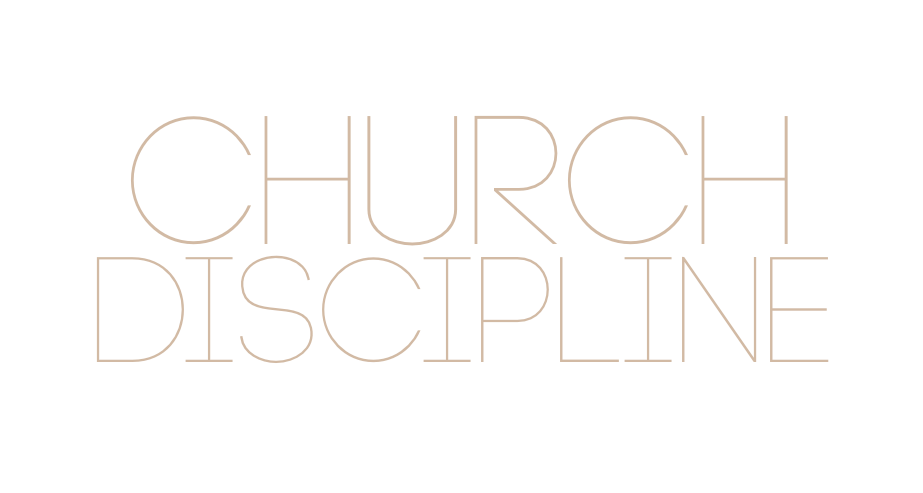 Pastor must remember…
welfare and health of entire flock comes first
consideration for individuals must come last
to be faithful no matter what
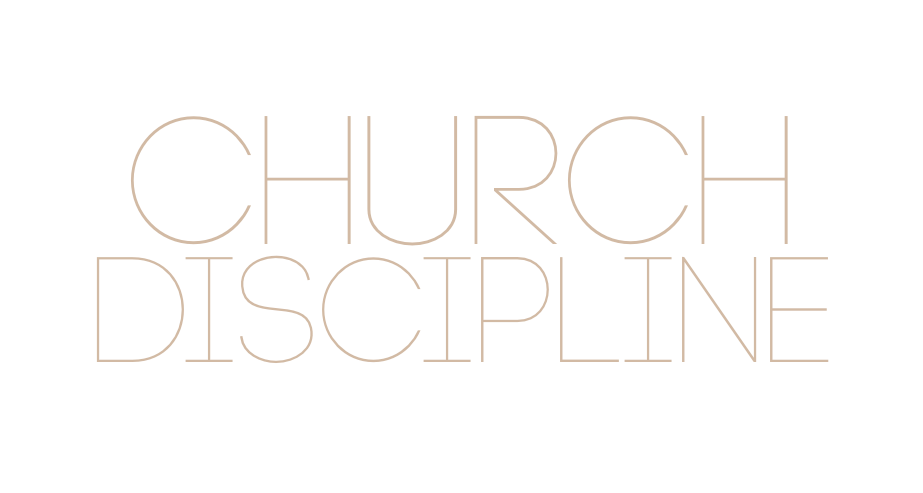 Administering with Love
Discipline must be administered with love
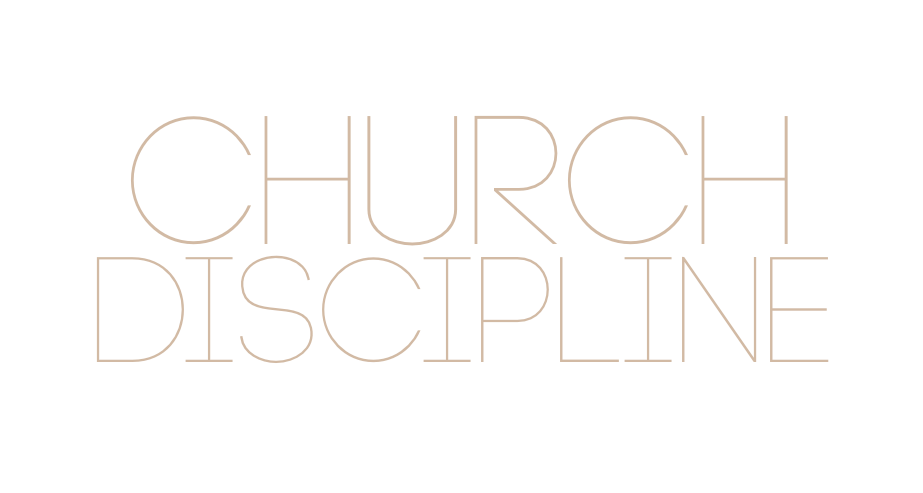 Pastor must remember…
he is a spiritual father
to have a spirit of meekness
to keep discipline above any carnal level
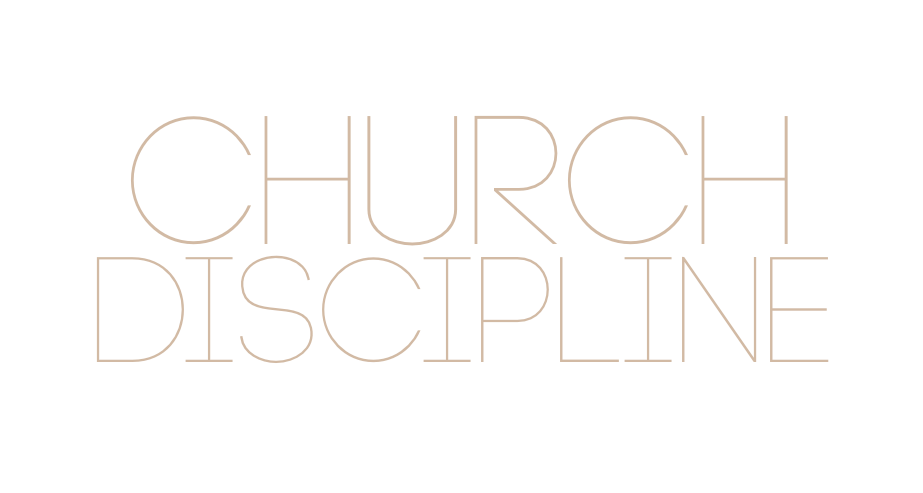 What Jesus Said
Jesus gave us the steps for church discipline (Matthew 18:15-17)
dealt with privately
dealt with before the church board of elders or deacons
dealt with publicly
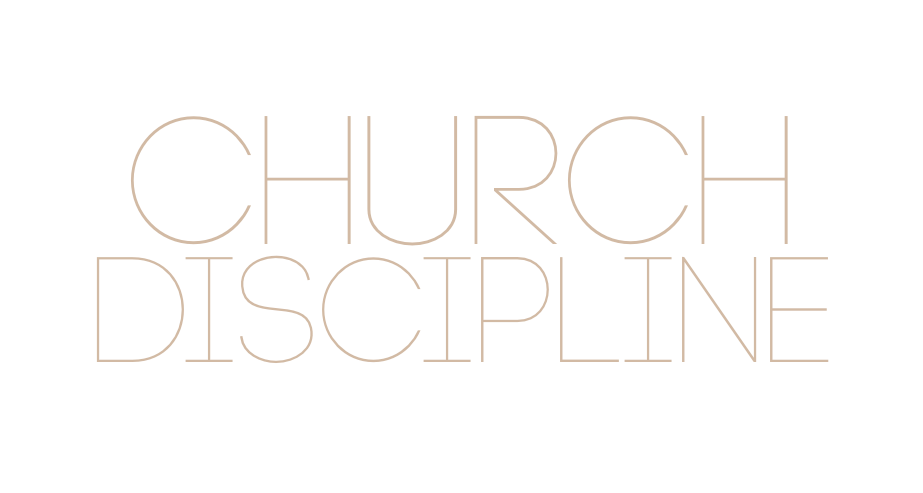 New Testament Approach
New Testament gives certain forms of church discipline
admonition (I Thess 5:14)
removal from fellowship (I Corinthians 5:13)
delivering over to Satan (I Corinthians 5:5)
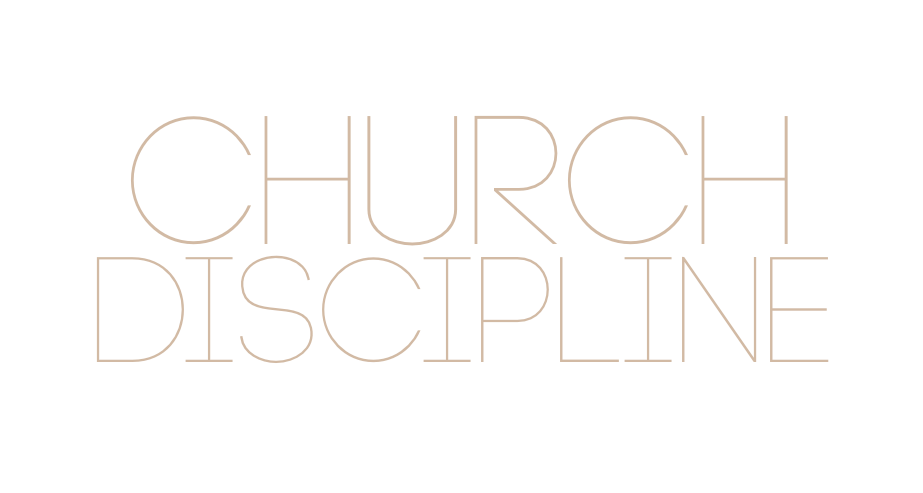 Remembering Principles
Disciplines to remember:
pray
love, patience, firmness, discernment, wisdom
get all the facts
hear both sides of the story
slow in forming decisions
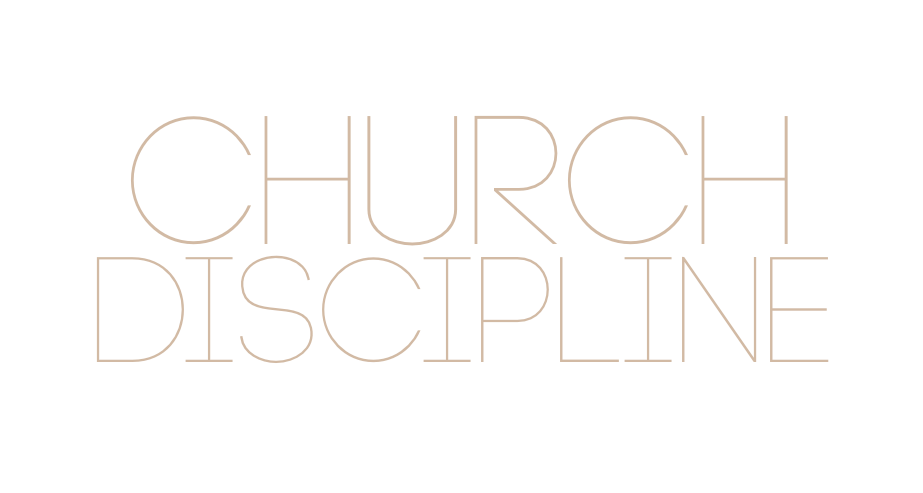 Remembering Principles
Disciplines to remember:
make sure accusation in proven
only Jesus knows their hearts
innocent until proven guilty
try less severe forms of discipline first
never impose unless prepared to carry out
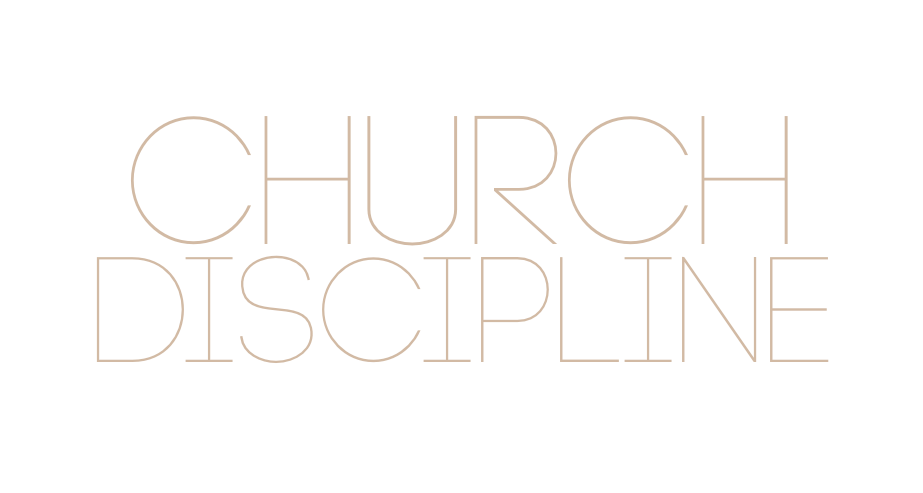